Special Monthly Compensation (SMC) K, S, and L (RVSR IWT)
Compensation Service
December 2016
Lesson Objectives
Given all available references, RVSR trainees will be able to accomplish the following with 98% accuracy:
Demonstrate an understanding of the basis for SMC and how it fits into the process of determining disability evaluations
Know the reference for the topics of SMC K, L, and S
Be familiar with the schedular requirements for eligibility
2
[Speaker Notes: Upon completion of this lesson, you will be able to:
Given all available references, RVSR trainees will be able to accomplish the following with 98% accuracy:
Demonstrate an understanding of the basis for SMC and how it fits into the process of determining disability evaluations
Know the reference for the topics of SMC K, L, and S
Be familiar with the schedular requirements for eligibility]
References
38 U.S.C. 1114, Rates of wartime disability compensation
38 CFR 3.350, Special monthly compensation ratings
38 CFR 3.352, Criteria for determining need for aid and attendance and “permanently bedridden”
M21-1, Part III, Subpart iv, Chapter 8, Section C, Protected Ratings
M21-1, Part IV, Subpart ii, Chapter 2, Section H, Special Monthly Compensation (SMC)
SMC Training Guide
SMC Calculator 
SMC User Guide
VAOPGCPREC 5-89, Entitlement of SMC for Anatomical Loss of a Creative Organ Following Elective Sterilization
3
[Speaker Notes: The references for this course are listed on the screen.]
Definition: SMC
Special Monthly Compensation (SMC) is an additional level of compensation to Veterans (above the basic levels of compensation payable based on disability ratings of 0 to 100 percent) for various types of anatomical losses or levels of impairment due solely to service-connected (SC) disabilities.
4
[Speaker Notes: Special Monthly Compensation (SMC) is an additional level of compensation to Veterans (above the basic levels of compensation payable based on disability ratings of 0 to 100 percent) for various types of anatomical losses or levels of impairment due solely to service-connected (SC) disabilities.]
Examples
Loss or loss of use (LOU) of specific organs, sensory functions, or extremities

Disabilities that confine the Veteran to his/her residence

Disabilities that render the Veteran permanently bedridden or in need of aid and attendance
5
[Speaker Notes: Loss or loss of use (LOU) of specific organs, sensory functions, or extremities.
Disabilities that confine the Veteran to his/her residence.
Disabilities that render the Veteran permanently bedridden or in need of aid and attendance.]
Determining Loss of Use (LOU)
Rating activity has the responsibility for determining whether there LOU

If requesting an examination to determine LOU of an extremity
detailed objective description of remaining function
quantitative assessment of strength for each extremity involved, and
description of any pain that affects use

Not restricted to organic loss; also, includes functional loss
whether the effective function remaining is/would be equally well served by an amputation with the use of a suitable prosthetic appliance.
6
[Speaker Notes: Rating activity has the responsibility for determining whether there is LOU.
If requesting an examination to determine LOU of an extremity 
detailed objective description of remaining function.
quantitative assessment of strength for each extremity involved, and
description of any pain that affects use.
Not restricted to organic loss; also, includes functional loss
whether the effective function remaining is/would be equally well served by an amputation with the use of a suitable prosthetic appliance.]
Mandatory Use of the SMC Calculator
Rating activity must use the SMC Calculator 

Required to upload the SMC Calculator worksheet results into VBMS

Identify the worksheet by entering the following information:
TYPE:  Worksheet: Rating Calculator Worksheets
SOURCE:  VBMS
SUBJECT:  SMC Calculator Worksheet
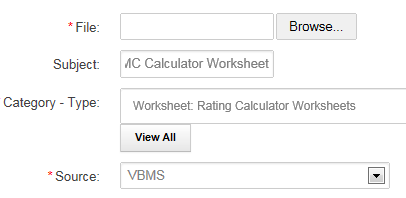 7
[Speaker Notes: Rating activity must use the SMC Calculator 
Required to upload the SMC Calculator worksheet results into VBMS
Identify the worksheet by entering the following information:
TYPE:  Worksheet: Rating Calculator Worksheets
SOURCE:  VBMS
SUBJECT:  SMC Calculator Worksheet]
Avoid Separate SMC Assignments for L/LOU of an Extremity
Do not assign SMC for
Loss or loss of use (L/LOU) of a leg and L/LOU of the foot of the same leg, or
L/LOU of an arm and L/LOU of the hand of the same arm
8
[Speaker Notes: Do not assign SMC for:
Loss or loss of use (L/LOU) of a leg and L/LOU of the foot of the same leg, or
L/LOU of an arm and L/LOU of the hand of the same arm.]
SMC “K”
9
[Speaker Notes: SMC “K”]
Criteria for SMC K
SMC under 38 U.S.C. 1114(k) and 38 CFR 3.350(a) is payable for the following levels of impairment
L/LOU of a creative organ
L/LOU of a hand
L/LOU of a foot
L/LOU of both buttocks
Deafness of both ears having absence of air and bone conduction
Complete organic aphonia with constant inability to communicate by speech
Blindness in one eye, having light perception only (LPO), and
Loss of 25-percent or more of tissue from one or both breasts, or breast tissue has been subject to radiation treatment (limited to female only)
10
[Speaker Notes: SMC under 38 U.S.C. 1114(k) and 38 CFR 3.350(a) is payable for the following levels of impairment:
L/LOU of a creative organ
L/LOU of a hand
L/LOU of a foot
L/LOU of both buttocks
Deafness of both ears having absence of air and bone conduction
Complete organic aphonia with constant inability to communicate by speech
Blindness in one eye, having light perception only (LPO), and
Loss of 25-percent or more of tissue from one or both breasts or breast tissue has been subject to radiation treatment (limited to female only)]
General Information for SMC K
Veteran may be eligible for more than one (k) if he/she meets the criteria for that condition and

Qualifying disabilities involve separate and unrelated body functions, and each is considered only once
11
[Speaker Notes: Veteran may be eligible for more than one (k) if he/she meets the criteria for that condition and,
Qualifying disabilities involve separate and unrelated body functions, and each is considered only once.]
SMC for L/LOU of a Creative Organ
Based on a specific claim, or inferred from the evidence of record

Award SMC based on L/LOU of a creative organ, if medical evidence of records shows
the acquired absence of one or both testicles, ovaries, or other creative organs
a condition of the reproductive tract which results in LOU of a creative organ 
the loss of erectile power secondary to a disease process
a diagnosis of Female Sexual Arousal Disorder (FSAD)
SC for prostate cancer and evidence showing a radical prostatectomy
12
[Speaker Notes: Based on a specific claim, or inferred from the evidence of record
Award SMC based on L/LOU of a creative organ, if medical evidence of records shows:
the acquired absence of one or both testicles, ovaries, or other creative organs
a condition of the reproductive tract which results in LOU of a creative organ 
the loss of erectile power secondary to a disease process
a diagnosis of Female Sexual Arousal Disorder (FSAD)
SC for prostate cancer and evidence showing a radical prostatectomy]
SMC for LOU of a Hand or Foot
Award SMC for LOU of a hand or a foot when function is no better than if the hand or foot were amputated and replaced by prosthesis.

Determine whether the following activities could be accomplished equally well by a prosthesis
Grasping or manipulation (for a hand), and
Balancing, propulsion, or ambulation (for a foot)
13
[Speaker Notes: Award SMC for LOU of a hand or a foot when function is no better than if the hand or foot were amputated and replaced by prosthesis.
Determine whether the following activities could be accomplished equally well by a prosthesis:
Grasping or manipulation (for a hand), and
Balancing, propulsion, or ambulation (for a foot)]
SMC for LOU of Both Buttocks
Award SMC for LOU of both buttocks when there is severe damage by disease or injury to muscle group XVII (the gluteus maximus, gluteus medius, and gluteus minimus), bilaterally, which renders the Veteran unable to complete the following actions
Rise from a seated or stooped position, and
Maintain postural stability
14
[Speaker Notes: Award SMC for LOU of both buttocks when there is severe damage by disease or injury to muscle group XVII (the gluteus maximus, gluteus medius, and gluteus minimus), bilaterally, which renders the Veteran unable to complete the following actions:
Rise from a seated or stooped position, and
Maintain postural stability]
SMC for Deafness
Award SMC for deafness of both ears, having absence of air and bone conduction, if the SC bilateral hearing loss warrants a 100-percent evaluation for hearing impairment.
Hearing loss justifying an award of SMC must be permanent in nature.
15
[Speaker Notes: Award SMC for deafness of both ears, having absence of air and bone conduction, if the SC bilateral hearing loss warrants a 100-percent evaluation for hearing impairment.
Hearing loss justifying an award of SMC must be permanent in nature.]
SMC for Complete Organic Aphonia
Award SMC for complete organic aphonia if a disability of the organs of speech exists that constantly precludes communication by speech and
Unable to communicate by voice or whisper through the normal organs of speech and the disability is constant and of organic origin
Loss or paralysis of an organ of speech such as the tongue or larynx
16
[Speaker Notes: Award SMC for complete organic aphonia if a disability of the organs of speech exists that constantly precludes communication by speech and:
Unable to communicate by voice or whisper through the normal organs of speech and the disability is constant and of organic origin.
Loss or paralysis of an organ of speech such as the tongue or larynx.]
SMC for LOU or Blindness of One Eye
Award SMC for LOU or blindness of one eye, having LPO, when the Veteran is unable to
Recognize test letters at one foot, and

Recognize objects, hand movements, or count fingers at a distance of three feet

Anatomical loss of an eye
17
[Speaker Notes: Award SMC for LOU or blindness of one eye, having LPO, when the Veteran is unable to:
Recognize test letters at one foot, and
Recognize objects, hand movements, or count fingers at a distance of three feet.
Anatomical loss of an eye]
SMC for Loss of Breast Tissue
Entitlement to SMC for loss of tissue from one or both breasts is limited to female Veterans
Loss of 25-percent or more of the tissue from a single breast or both breasts in combination (mastectomy or partial mastectomy), or
Breast tissue has been subjected to radiation treatment
18
[Speaker Notes: Entitlement to SMC for loss of tissue from one or both breasts is limited to female Veterans.
Loss of 25-percent or more of the tissue from a single breast or both breasts in combination (mastectomy or partial mastectomy), or
Breast tissue has been subjected to radiation treatment.]
SMC “S”
19
[Speaker Notes: SMC “S”]
Criteria for SMC S
Housebound benefit or SMC (s) is payable under 38 U.S.C. 1114(s) (38 CFR 3.350(i)) to a Veteran who has a single, SC disability evaluated as totally disabling (100 percent), and
Additional SC disability or disabilities, independently evaluated as 60-percent or more disabling (S1), or
Permanently housebound due to SC disability (S2)
20
[Speaker Notes: Housebound benefit or SMC (s) is payable under 38 U.S.C. 1114(s) (38 CFR 3.350(i)) to a Veteran who has a single, SC disability evaluated as totally disabling (100 percent), and
Additional SC disability or disabilities, independently evaluated as 60-percent or more disabling (S1), or
Permanently housebound due to SC disability (S2).]
Single Disability for Housebound Purposes
A “single disability evaluated as 100-percent disabling” under a schedular evaluation is generally a prerequisite for entitlement to housebound benefits.
Includes, a total disability evaluation based on IU, which is awarded based on one disability (Bradley v. Peake)
21
[Speaker Notes: A “single disability evaluated as 100-percent disabling” under a schedular evaluation is generally a prerequisite for entitlement to housebound benefits. 
Includes, a total disability evaluation based on IU, which is awarded based on one disability (Bradley v. Peake)]
Single Disability for Housebound Purposes(Examples)
Example – IU award based on a single disability: A Veteran is in receipt of IU based solely on depression evaluated as 70-percent disabling. Subsequently SC is granted for coronary artery disease (CAD) and a 60-percent evaluation is assigned. SMC (s) at the statutory housebound rate is awarded.

Example – IU award based on multiple disabilities: A Veteran is in receipt of IU based on two SC disabilities:– ankylosis of the right shoulder evaluated as 50-percent disabling and residuals of a left radius fracture evaluated as 20-percent disabling. Both disabilities are due to a motor vehicle accident (MVA) in service. He is awarded IU based on the disabilities caused by the MVA. The Veteran’s separate issue of CAD is later SC and evaluated as 60-percent disabling. The CAD, by itself, does not render the Veteran unemployable. SMC (s) at the statutory housebound rate is NOT awarded.
22
[Speaker Notes: Example – IU award based on a single disability: A Veteran is in receipt of IU based solely on depression evaluated as 70-percent disabling. Subsequently SC is granted for coronary artery disease (CAD) and a 60-percent evaluation is assigned. SMC (s) at the statutory housebound rate is awarded.]
Temporary Total Ratings and SMC S
Temporary evaluations of 100 percent under 38 CFR 4.28, 38 CFR 4.29, and 38 CFR 4.30 may be used as a basis for awarding SMC S.
23
[Speaker Notes: Temporary evaluations of 100 percent under 38 CFR 4.28, 38 CFR 4.29, and 38 CFR 4.30 may be used as a basis for awarding SMC S.]
Permanently Housebound in Fact
A Veteran is permanently housebound, in fact, if, as a result of a single, total disability, by itself or in combination with other SC disabilities, the Veteran is permanently and substantially confined to
Place of residence and immediate premises, or
Ward or clinical areas, if institutionalized
24
[Speaker Notes: A Veteran is permanently housebound, in fact, if, as a result of a single, total disability, by itself or in combination with other SC disabilities, the Veteran is permanently and substantially confined to:
Place of residence and immediate premises, or
Ward or clinical areas, if institutionalized.]
SMC “L”
25
[Speaker Notes: SMC “L”]
Criteria for SMC L
SMC under 38 U.S.C. 1114(l) and 38 CFR 3.350(b) is payable for the following levels of impairment
L/LOU of use of both feet
L/LOU of use one hand and one foot
Blindness in both eyes with visual acuity of 5/200 or less 
Being permanently bedridden, or 
So helpless as to be in need of regular aid and attendance
26
[Speaker Notes: SMC under 38 U.S.C. 1114(l) and 38 CFR 3.350(b) is payable for the following levels of impairment:
L/LOU of use of both feet
L/LOU of use one hand and one foot
Blindness in both eyes with visual acuity of 5/200 or less 
Being permanently bedridden, or 
So helpless as to be in need of regular aid and attendance]
Criteria for Aid & Attendance under SMC L
The criteria for entitlement to A&A under 38 CFR 3.352(a), require that the Veteran be so helpless due to physical or mental incapacity as a result of SC disability that he/she requires the aid of another person to perform the personal functions required in everyday living.
27
[Speaker Notes: The criteria for entitlement to A&A under 38 CFR 3.352(a), require that the Veteran be so helpless due to physical or mental incapacity as a result of SC disability that he/she requires the aid of another person to perform the personal functions required in everyday living.]
“Single disability” for SMC L
A “single disability” for purposes of establishing entitlement to SMC at the (1) rate:
Evaluations of facets or multisystem effects of a single disease entity combine to 100 percent without regard to other conditions, or
Example: Parkinson’s disease, diabetes mellitus, multiple sclerosis

Evaluations of primary and secondary SC disabilities combine to 100 percent
Example: amputation of right leg at hip (90%) and ischemic heart disease secondary to amputation of the right leg at hip (60%)
28
[Speaker Notes: A “single disability” for purposes of establishing entitlement to SMC at the (l) rate: 
Evaluations of facets or multisystem effects of a single disease entity combine to 100 percent without regard to other conditions,
Example: Parkinson’s disease, diabetes mellitus, multiple sclerosis.
Evaluations of primary and secondary SC disabilities combine to 100 percent
Example: amputation of right leg at hip (90%) and ischemic heart disease secondary to amputation of the right leg at hip (60%).]
Additional Considerations for A&A and Housebound
If a single disability is evaluated as 100-percent disabling, consider entitlement only if the evidence shows that the benefit may be awarded

Unless explicitly claimed, do not raise either issue merely to deny it, if entitlement is not shown
29
[Speaker Notes: If a single disability is evaluated as 100-percent disabling, consider entitlement only if the evidence shows that the benefit may be awarded.
Unless explicitly claimed, do not raise either issue merely to deny it, if entitlement is not shown.]
Use of VA Form 21-2680
Medical providers within or outside of VA may complete VA Form 21-2680, Examination for Housebound Status or Permanent Need for Regular Aid and Attendance to
Provide evidence of the need for aid and attendance (A&A) and/or housebound benefits
May be accepted as a claim for increased evaluation for an existing SC disability if worsening of the disability is shown
30
[Speaker Notes: Medical providers within or outside of VA may complete VA Form 21-2680, Examination for Housebound Status or Permanent Need for Regular Aid and Attendance to:
Provide evidence of the need for aid and attendance (A&A) and/or housebound benefits.
May be accepted as a claim for increased evaluation for an existing SC disability if worsening of the disability is shown.]
Questions
31